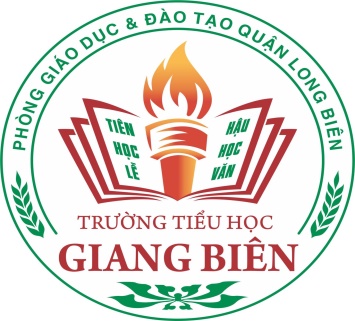 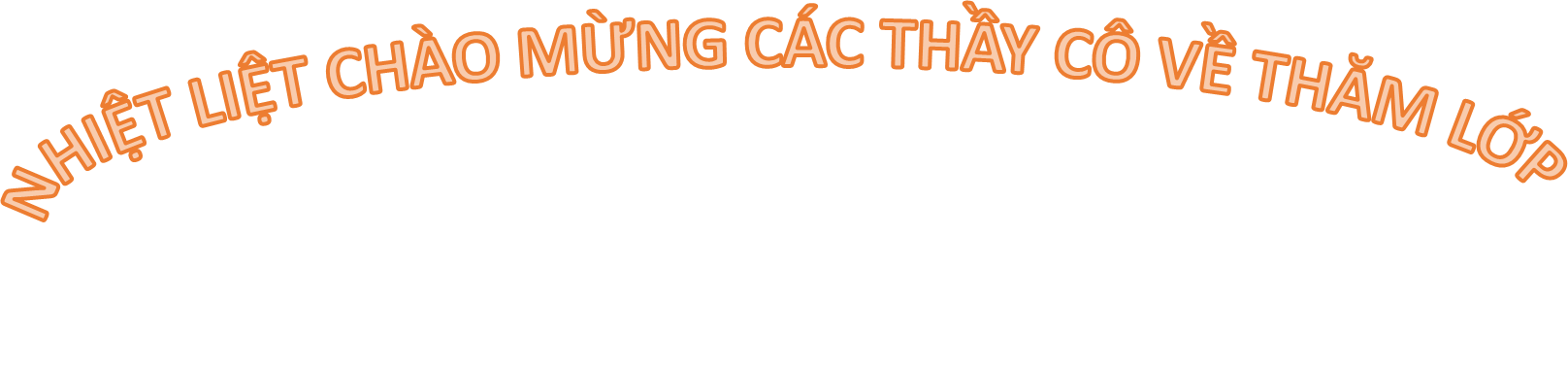 Môn : Tiếng Việt
Lớp 2A3
Giáo viên: Nguyễn Thanh Thúy
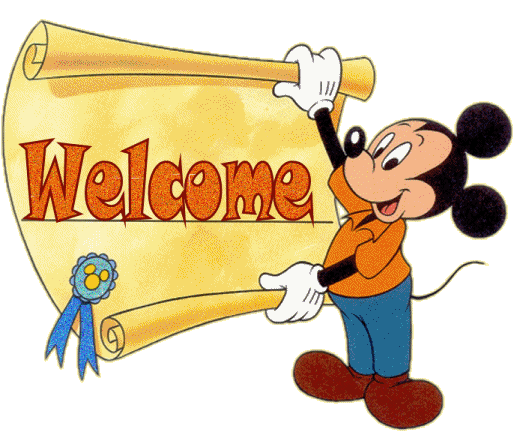 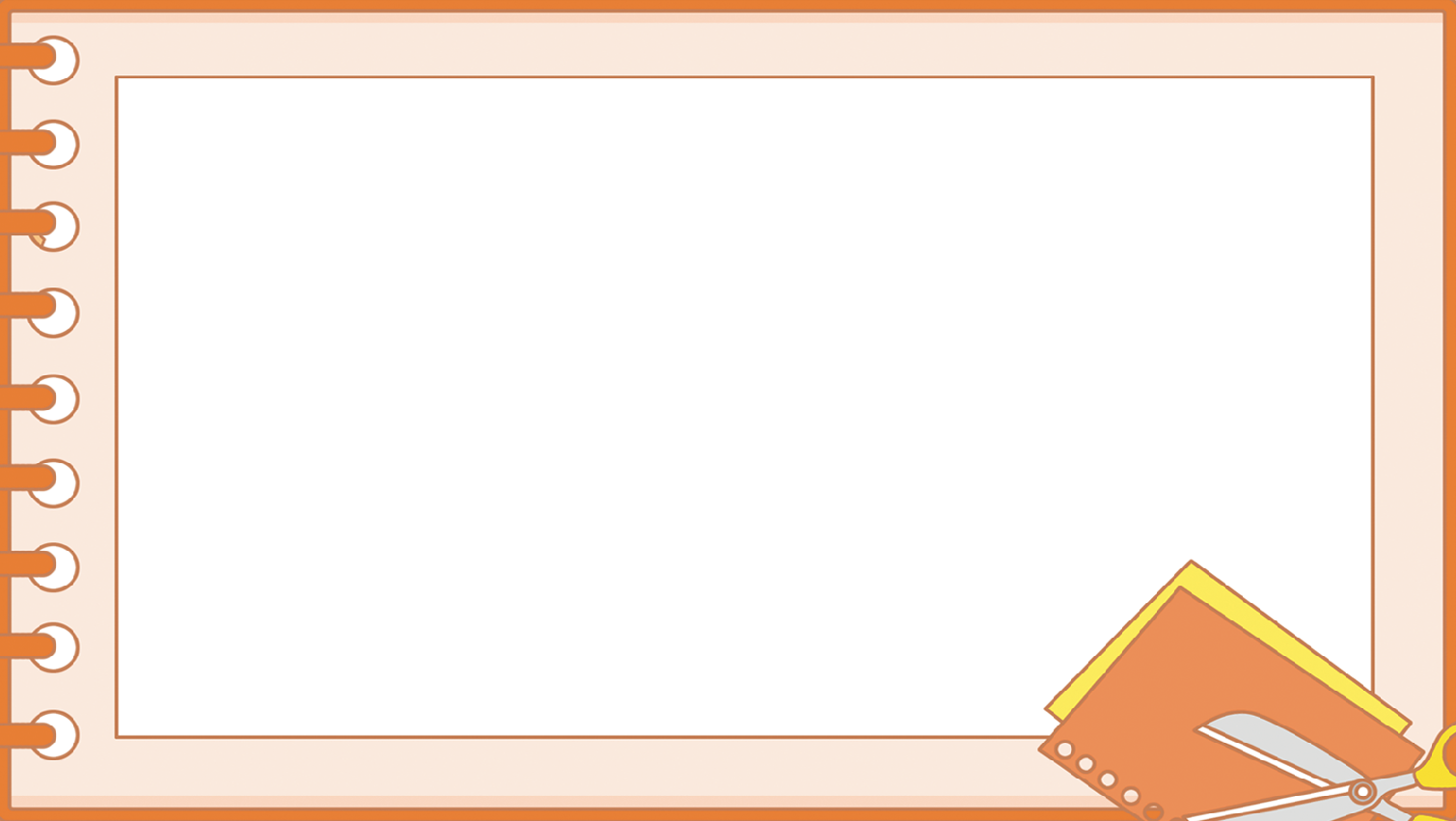 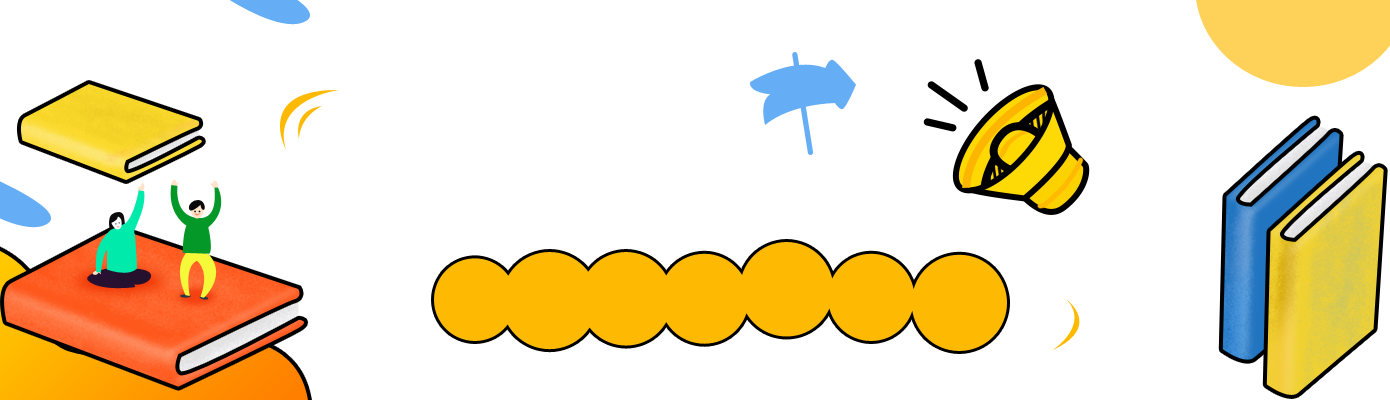 Khởi động
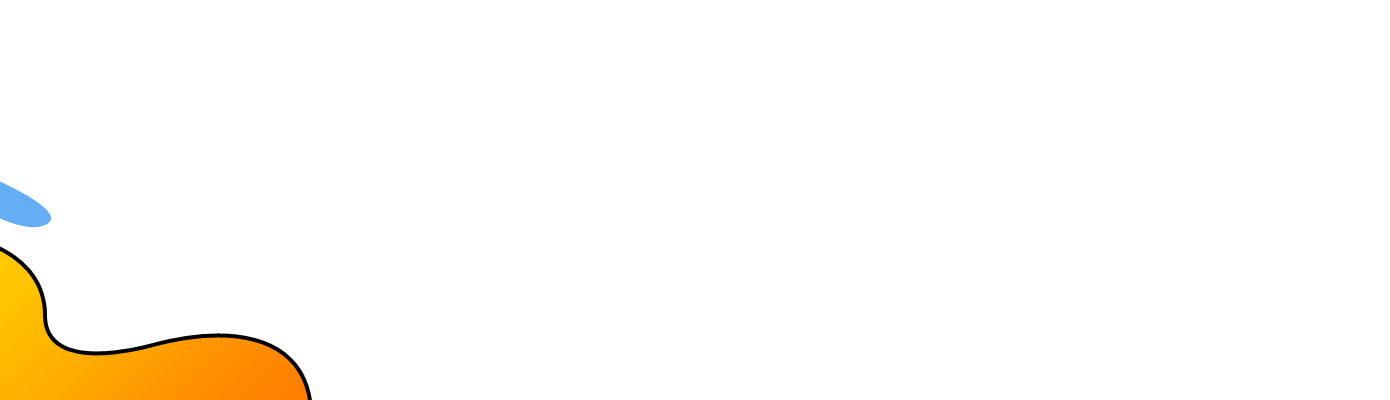 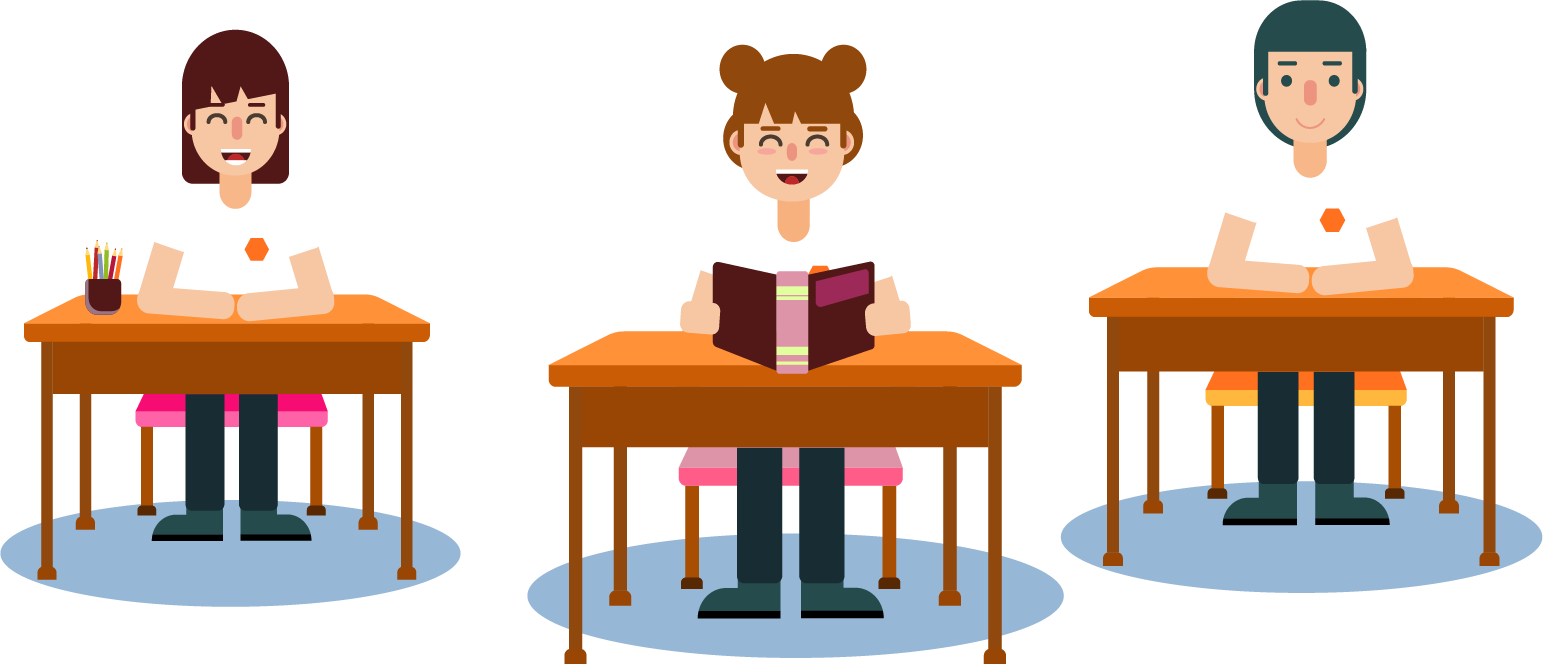 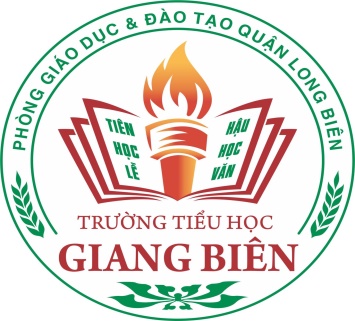 YÊU CẦU CẦN ĐẠT
- Nêu được một số hoạt động của giờ ra chơi
- Viết được đoạn văn ngắn kể về giờ ra chơi.
- Phát triển năng lực ngôn ngữ
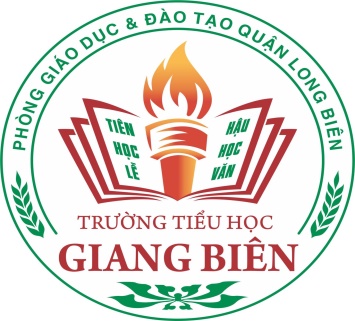 1. Kể tên một số hoạt động của học sinh trong giờ ra chơi.
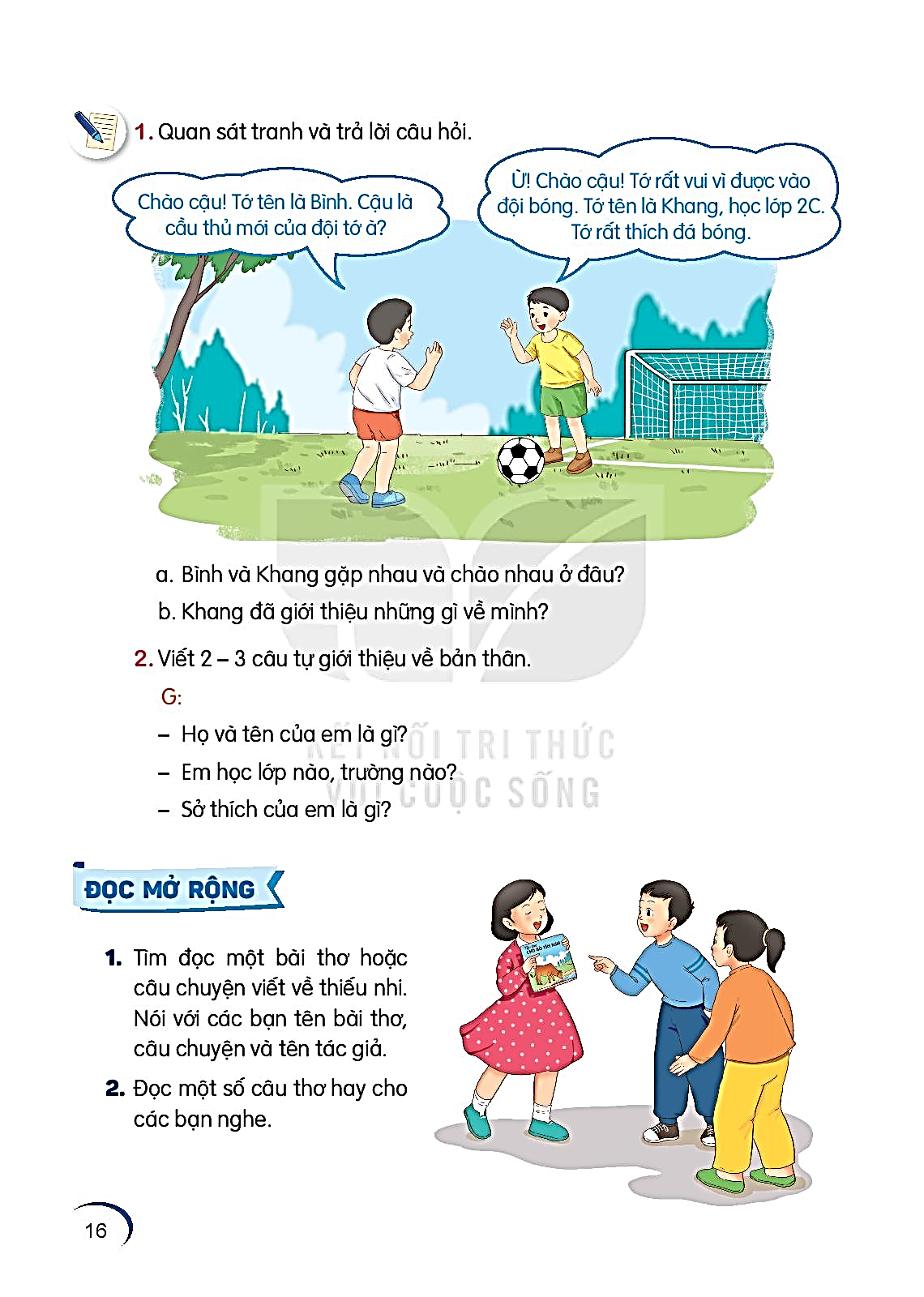 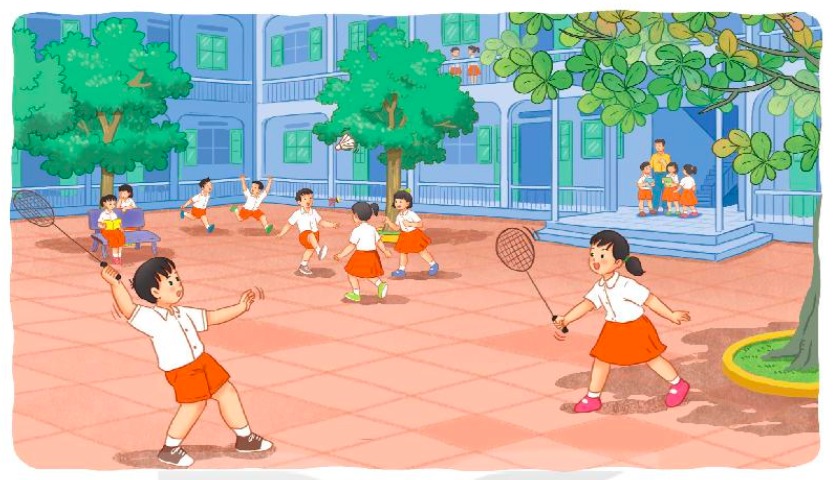 đuổi bắt,
trốn tìm,
cầu lông…
Đọc sách,
đá cầu,
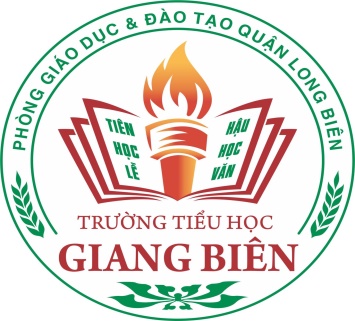 THẢO LUẬN NHÓM
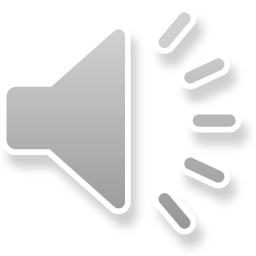 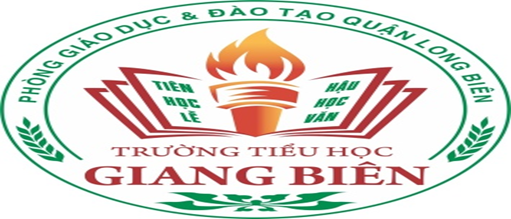 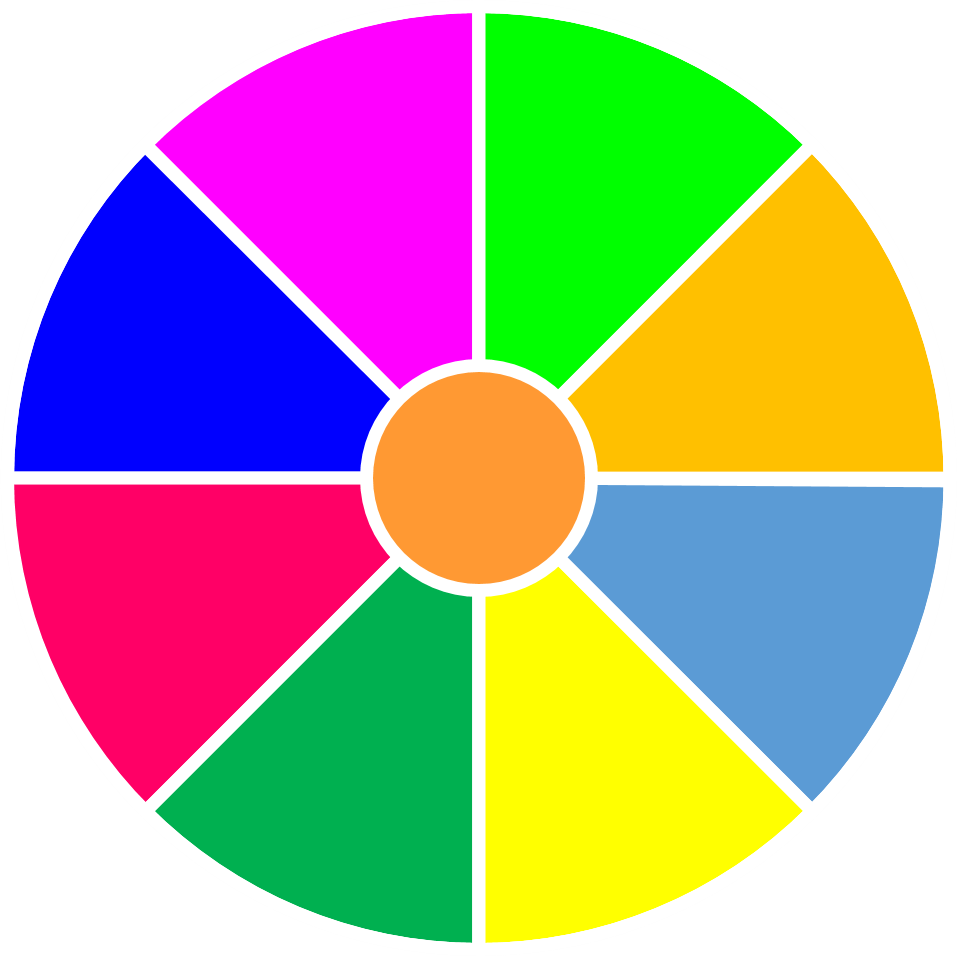 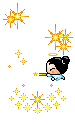 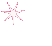 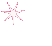 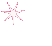 Nhóm 2
Nhóm 3
VÒNG QUAY 
MAY MẮN
Nhóm 4
Nhóm 1
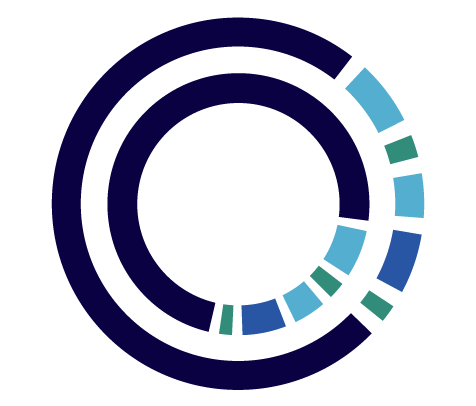 Nhóm 5
Khích lệ
Quay
Nhóm 6
QUAY
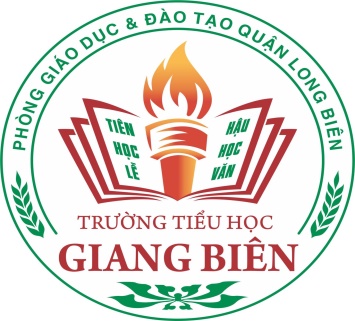 2. Viết 3 – 4 câu kể về một giờ ra chơi ở trường em.
Gợi ý
- Trong giờ ra chơi, em và các bạn thường chơi ở đâu?
- Em và các bạn thường chơi trò chơi gì?
- Em thích hoạt động nào nhất?
- Em cảm thấy thế nào sau mỗi giờ ra chơi?
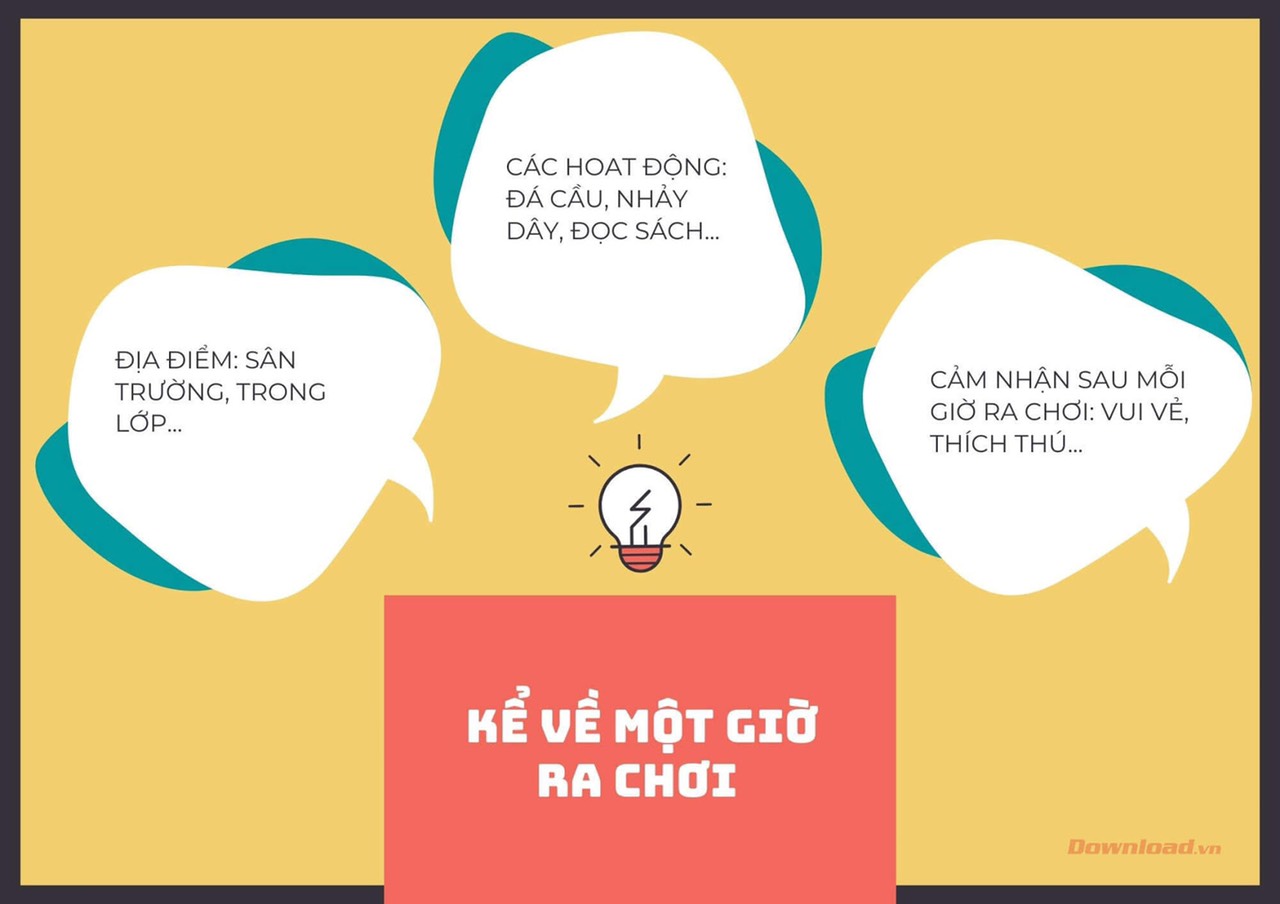 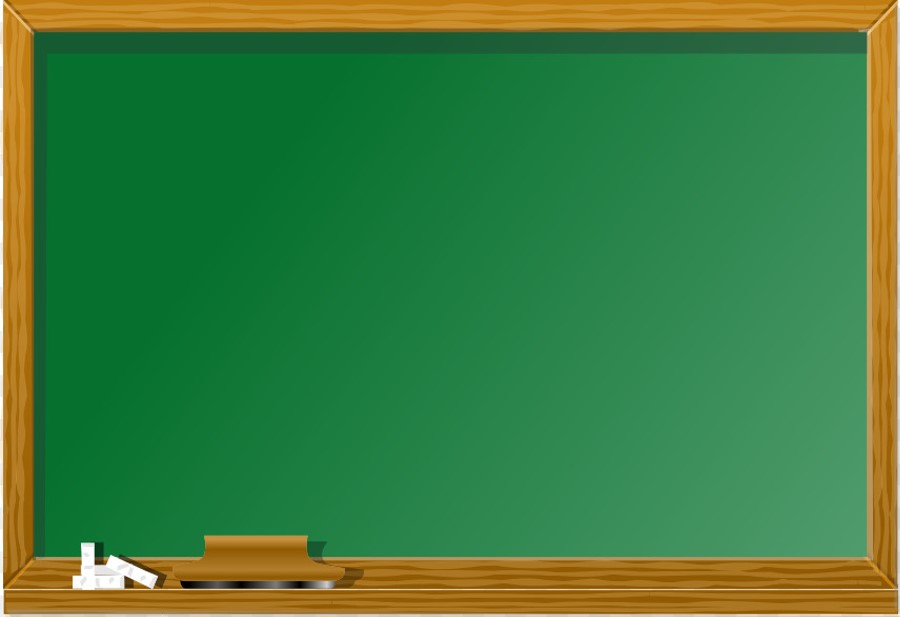 YÊU CẦU
- Đoạn văn kể về một giờ ra chơi ở trường em.
- Đoạn văn viết từ 3-4 câu.
- Đầu câu viết hoa, cuối câu sử dụng dấu câu phù hợp.
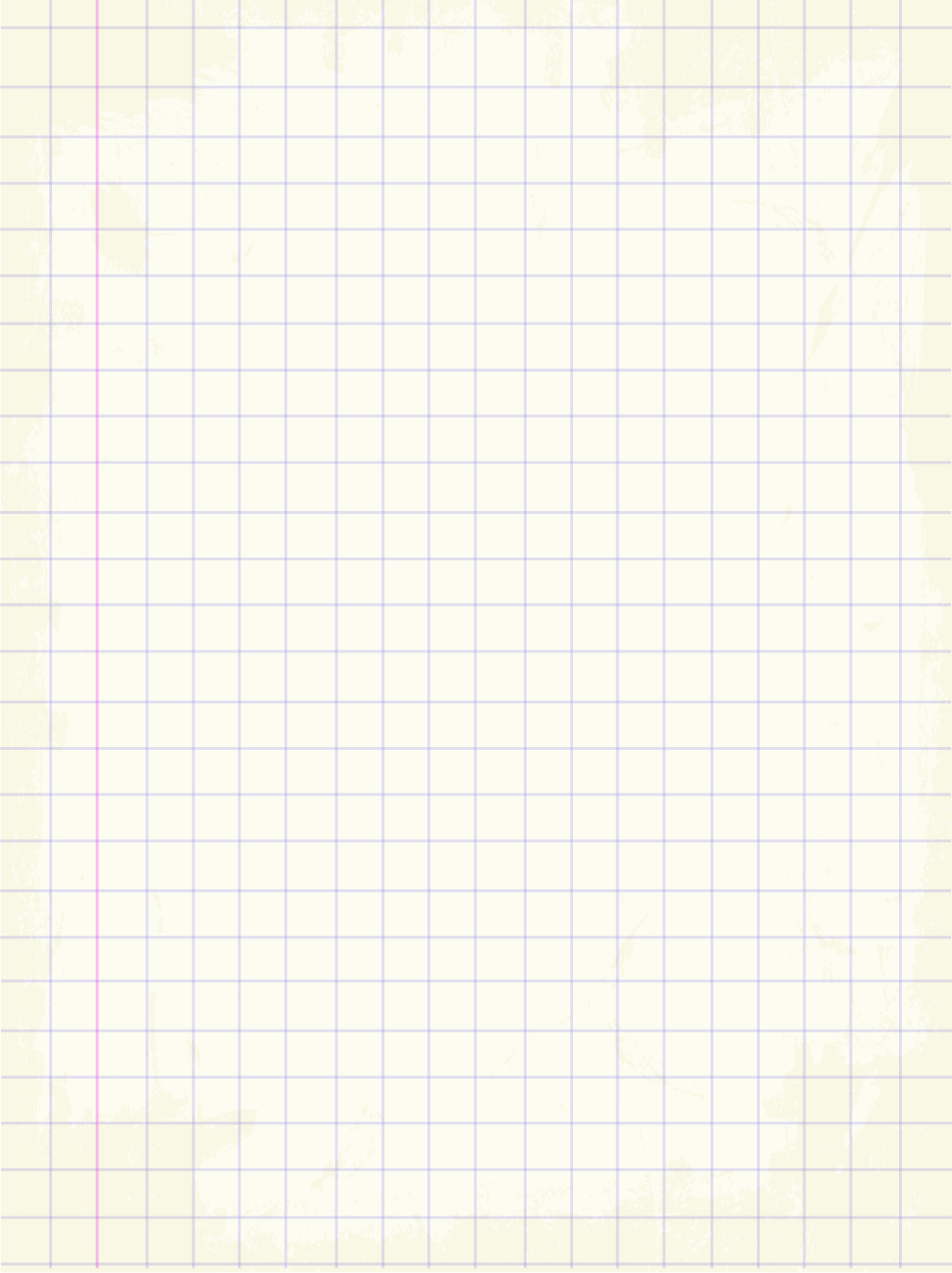 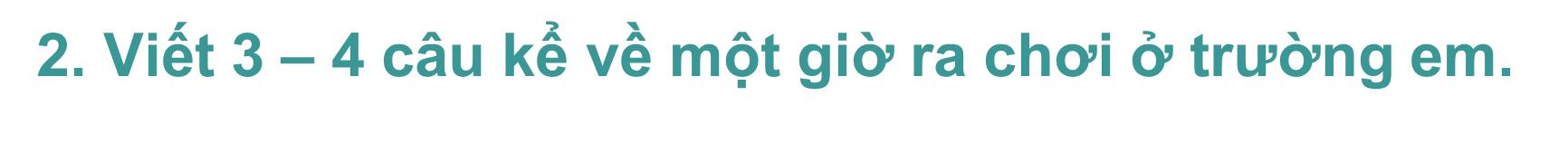 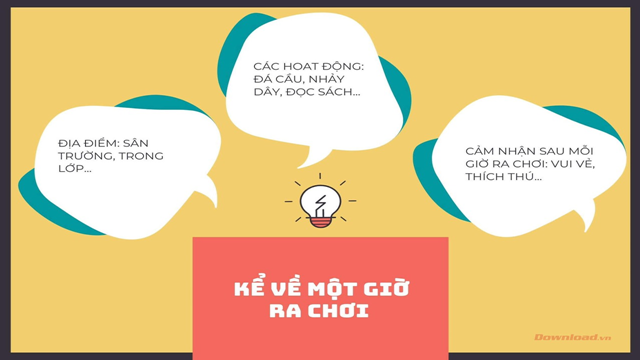 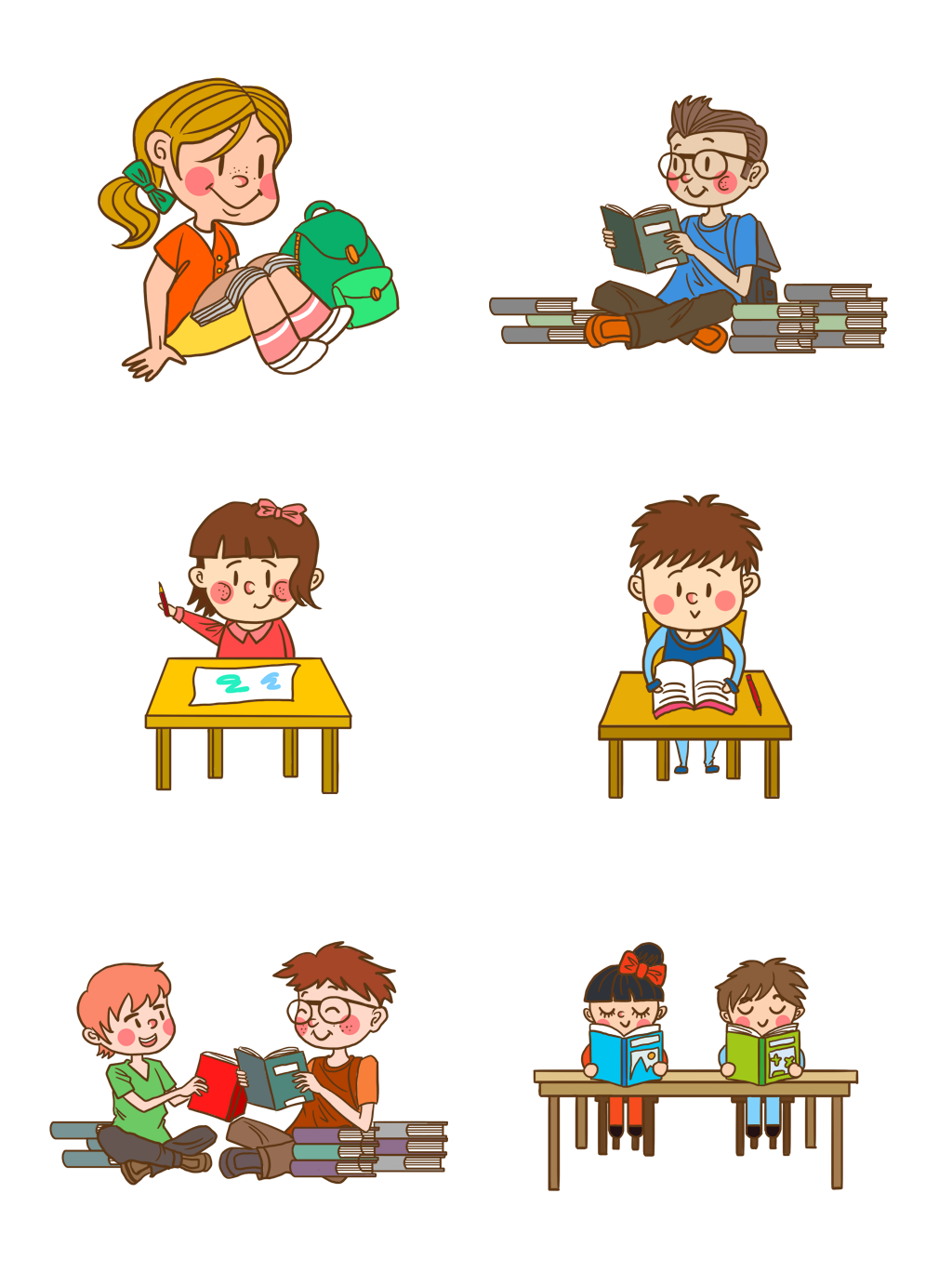 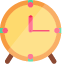 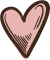 [Speaker Notes: Bài giảng thiết kế bởi: Hương Thảo - tranthao121006@gmail.com]
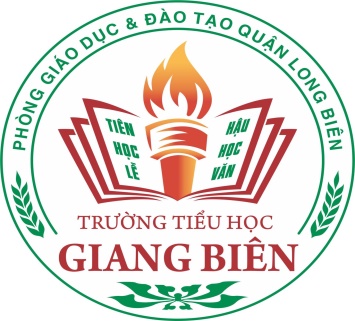 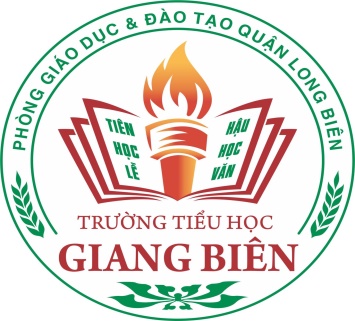 CẢM ƠN CÁC THẦY CÔ GIÁO VÀ CÁC CON
 HỌC SINH ĐÃ THAM DỰ TIẾT HỌC.